www.zeitfuerdeutsch.com
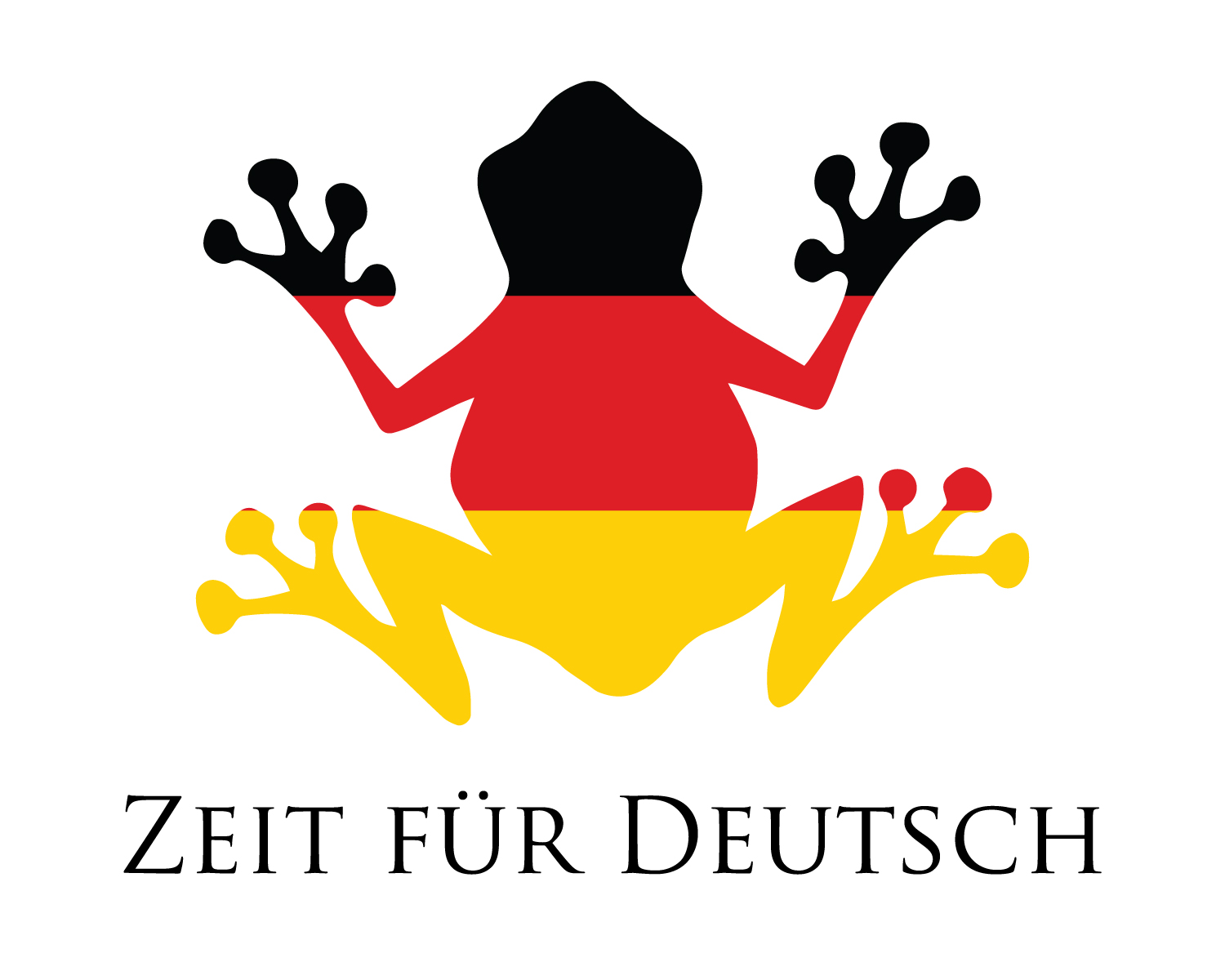 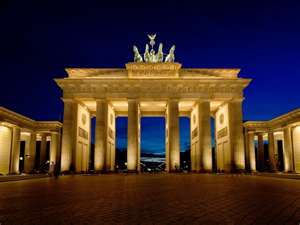 The breakfast 2 – Das Frühstück 2
LO: Identify breakfast food and drink
SC
 I know the German for many breakfast items 
 I can say what breakfast items I don’t like
 I can memorise and tell my partner German sentences about breakfast
 I can list what I eat and drink for breakfast
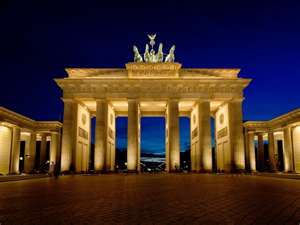 Das Kartenspiel
Yes, correct
No, incorrect
Good
Super
Excellent
Fantastic
Brilliant
Wonderful
Great
Tremendous/super/great
Beautiful/great
Ja, Richtig
Nein, Falsch
Gut
Super
Ausgezeichnet
Fantastisch
Brilliant
Wunderbar
Großartig
Prima
Schön
Questions and answers - Food
Was isst du?
Ich esse nicht  ...
Ich esse nicht gern ...

Schmeckt ... (nicht) gut?
... schmeckt (nicht) gut


Ich mag nicht ...
 ... ist nicht lecker/gesund
What do you eat?
I don’t eat ...
I don’t like to eat ...

Does ... taste good (not good)?
... tastes good (not good)

I don’t like ...
... is not delicious/healthy
Secret Signal - Eat
Was isst du?
Ich esse nicht das Brot
Schmeckt das Brot gut? 
Nein, das Brot schmeckt nicht gut
Ist das Brot lecker?
Nein, das Brot ist nicht lecker
Ich mag das Brot nicht
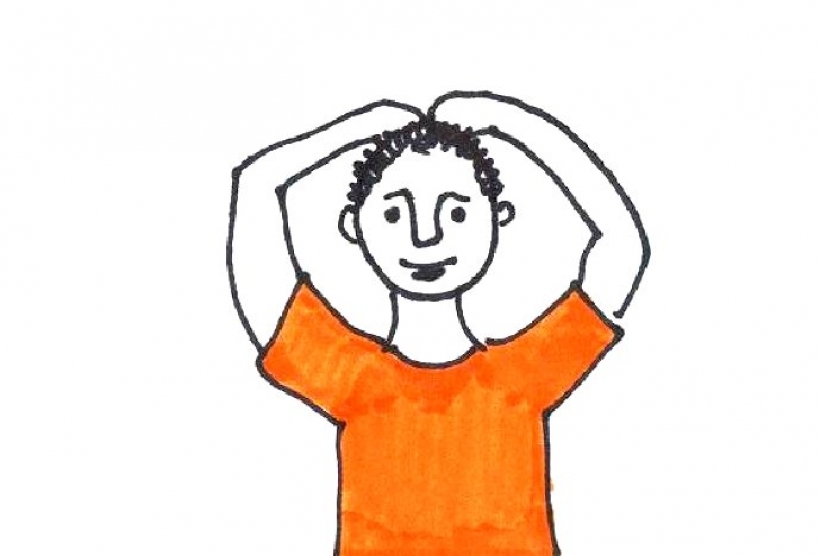 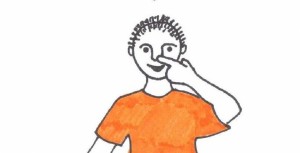 Questions and answers - Drink
Was trinkst du?
Ich trinke nicht  ...
Ich trinke nicht gern ...

Schmeckt ... (nicht) gut?
... schmeckt (nicht) gut


Ich mag nicht ...
 ... ist nicht lecker/gesund
What do you drink?
I don’t drink ...
I don’t like to drink ...

Does ... taste good (not good)?
... tastes good (not good)

I don’t like ...
... is not delicious/healthy
Secret Signal - Drink
Was trinkst du?
Ich trinke nicht das Wasser
Schmeckt das Wasser gut? 
Nein, das Wasser schmeckt nicht gut
Ist das Wasser lecker?
Nein, das Wasser ist 
    nicht lecker
Ich mag das Wasser nicht
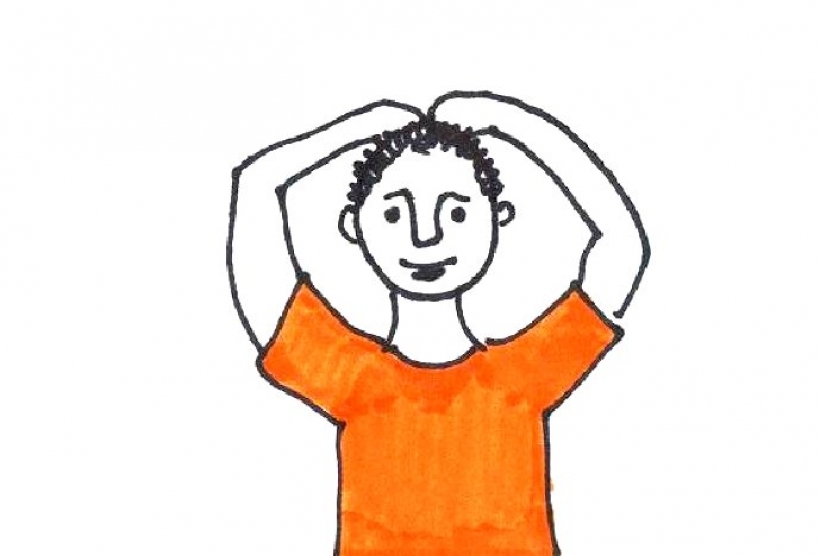 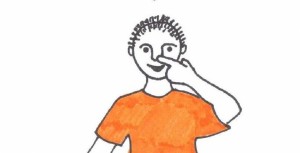 Das Brot – The bread
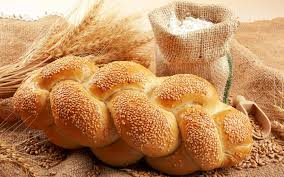 Das Brötchen – The bread roll
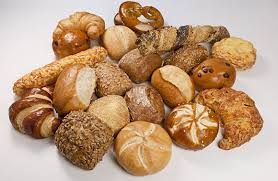 Die Butter – The butter
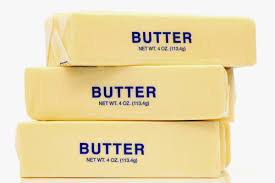 Die Wurst – The sausage
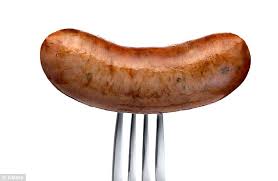 Die Marmelade – The jam
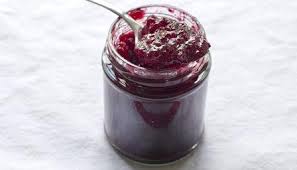 Ein Ei (zwei Eier) – The egg (2 eggs)
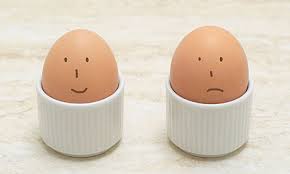 Das Obst – The fruit
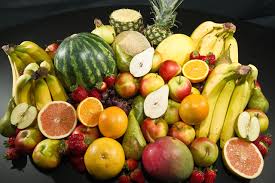 Die Milch – The milk
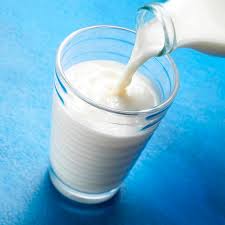 Der Saft – The juice
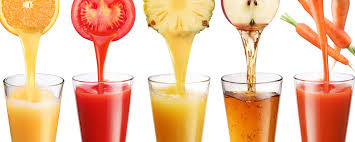 Das Wasser – The water
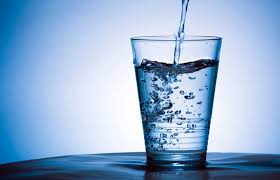 Der Käse - The cheese
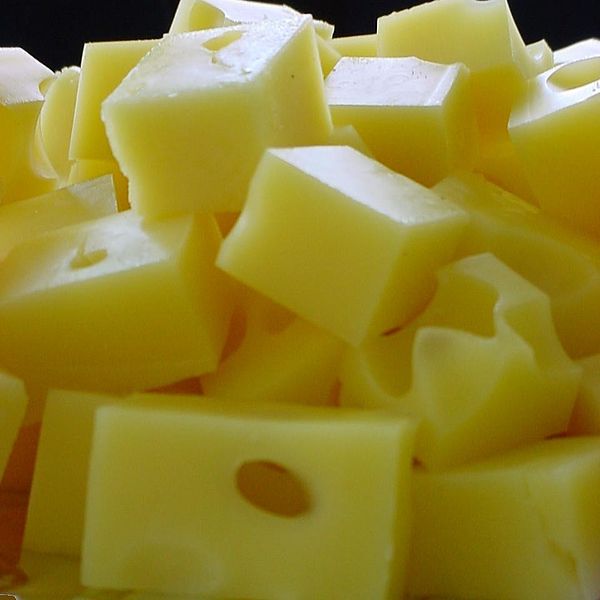 Photo by Christian Bauer
Der Toast - The toast
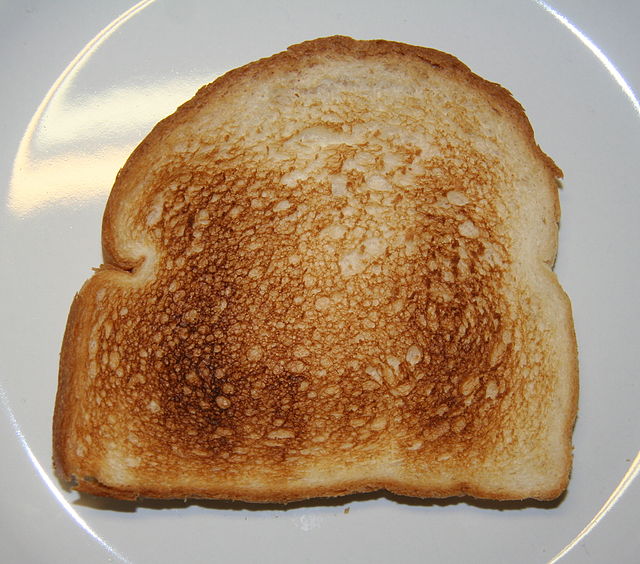 Photo by Jonathunder
Der Tee - The tea
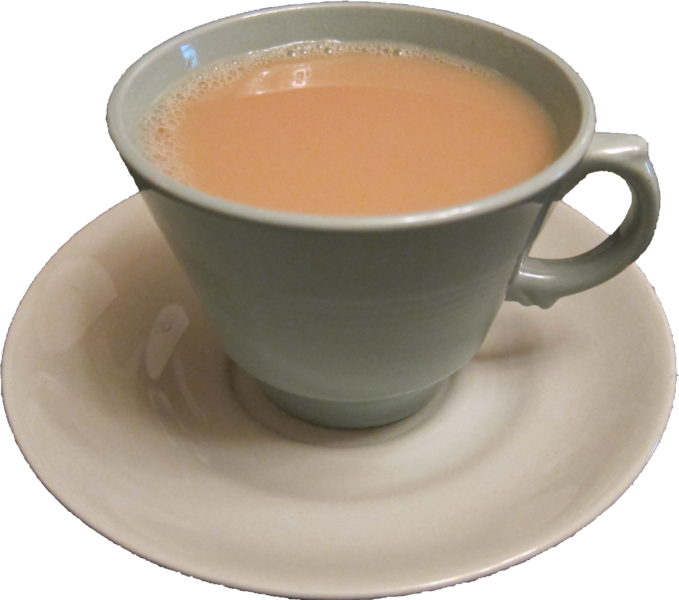 Photo by Ian Pegg
Der Kaffee - The coffee
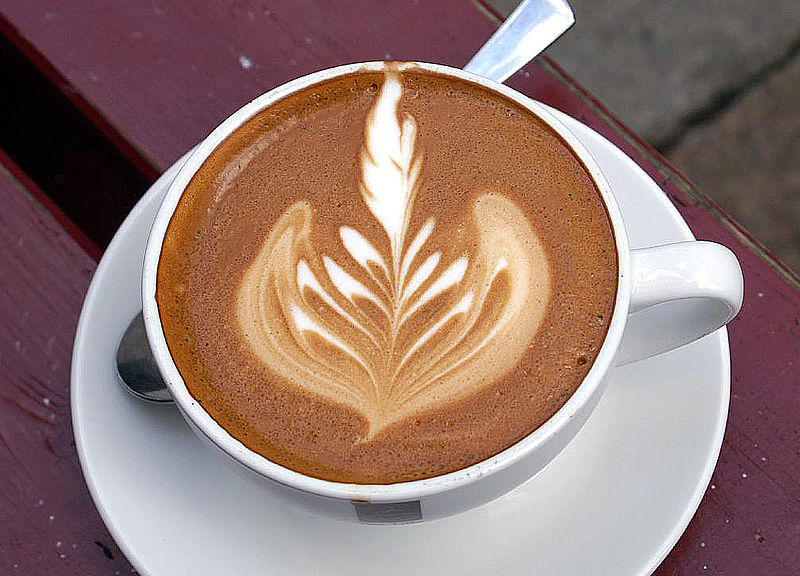 Photo by Soerfm
Questions and answers - Food
Was isst du?
Ich esse nicht  ...
Ich esse nicht gern ...

Schmeckt ... (nicht) gut?
... schmeckt (nicht) gut


Ich mag nicht ...
 ... ist nicht lecker/gesund
What do you eat?
I don’t eat ...
I don’t like to eat ...

Does ... taste good (not good)?
... tastes good (not good)

I don’t like ...
... is not delicious/healthy
Questions and answers - Drink
Was trinkst du?
Ich trinke nicht  ...
Ich trinke nicht gern ...

Schmeckt ... (nicht) gut?
... schmeckt (nicht) gut


Ich mag nicht ...
 ... ist nicht lecker/gesund
What do you drink?
I don’t drink ...
I don’t like to drink ...

Does ... taste good (not good)?
... tastes good (not good)

I don’t like ...
... is not delicious/healthy
Wahr 	    oder 		Falsch
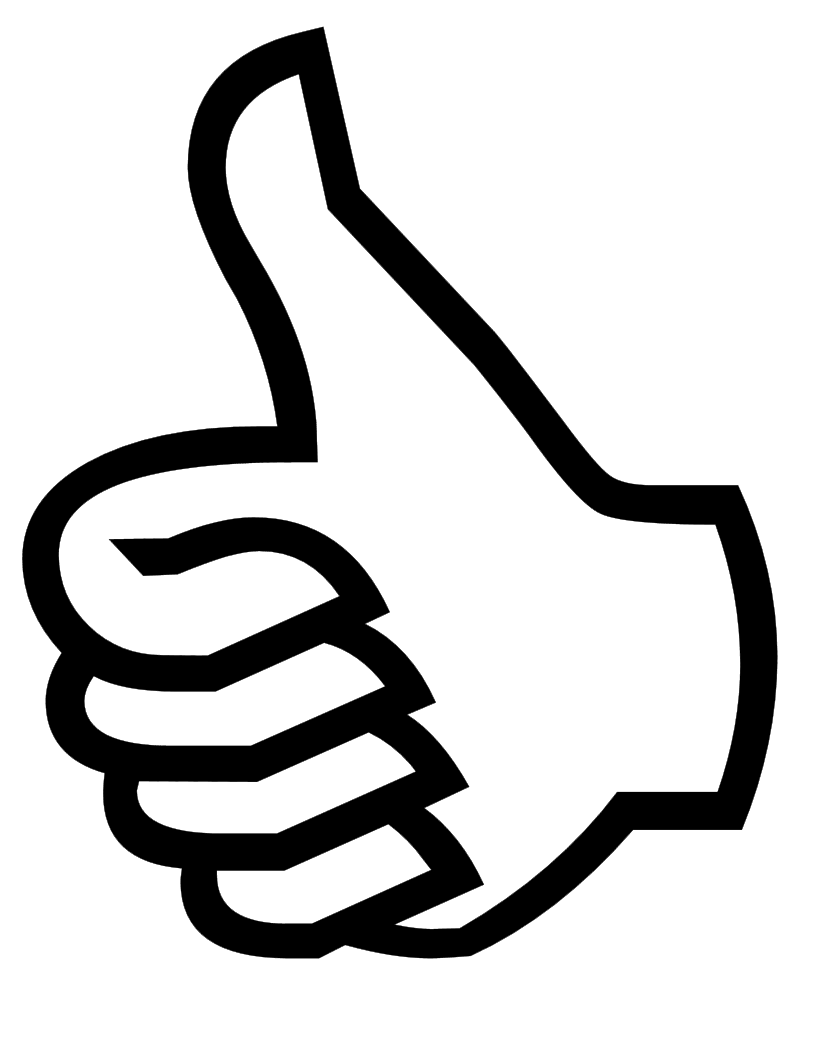 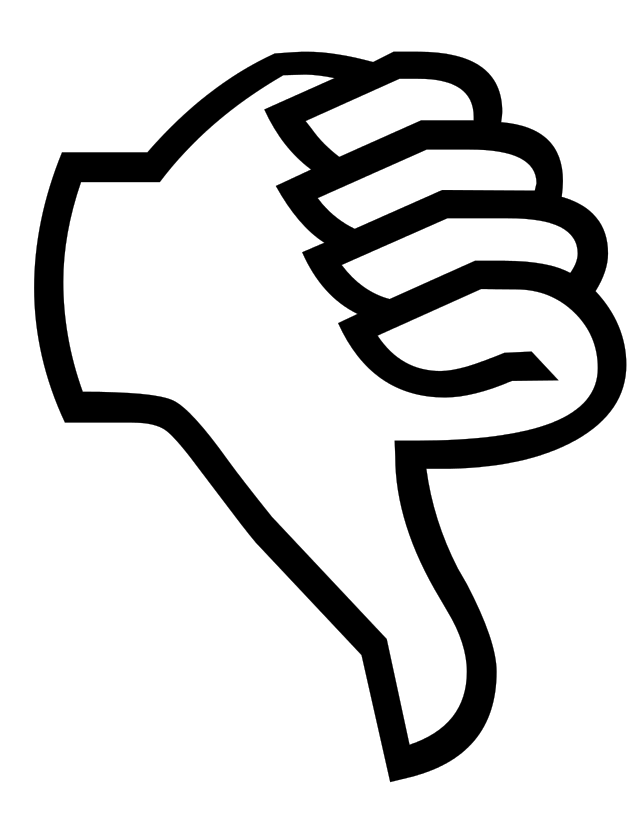 Running Dictation
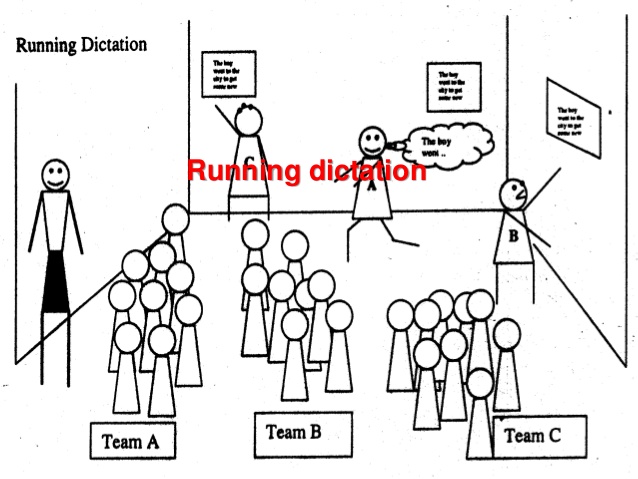 Ich esse zum Frühstück ...
I eat for breakfast
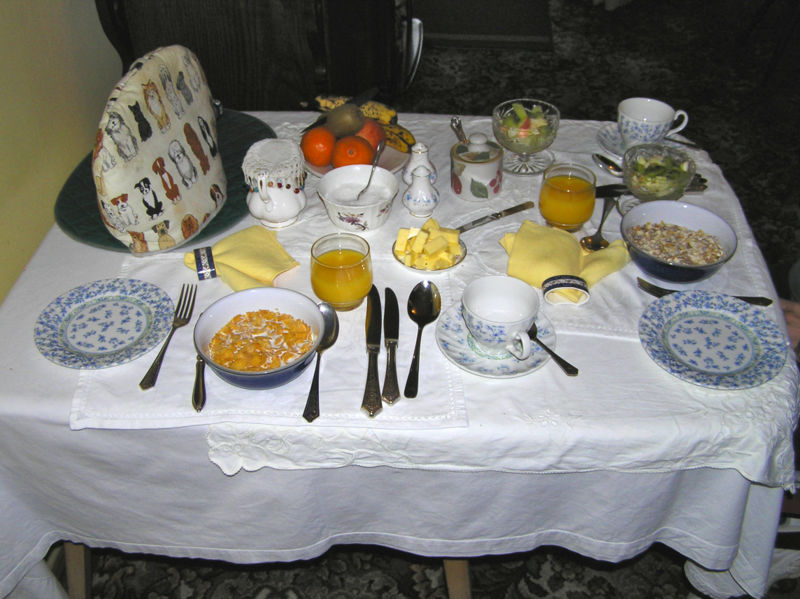 Ich trinke zum Frühstück ...
I drink for breakfast
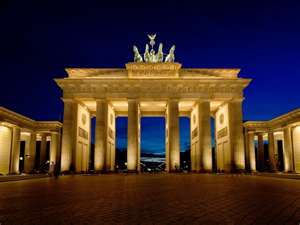 The breakfast 2 – Das Frühstück 2
LO: Identify breakfast food and drink
SC
 I know the German for many breakfast items 
 I can say what breakfast items I don’t like
 I can memorise and tell my partner German sentences about breakfast
 I can list what I eat and drink for breakfast